The Future?   

Many-to-Many

or

How We Learned to Stop Worrying,
and Love Human Restlessness
Edward Perez, Product Manager
Hart InterCivic, Austin, Texas
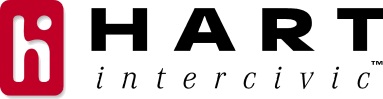 1. the approach
focus on the human needs
[Speaker Notes: Those of you who saw Hart’s presentation at NIST in February know how we are trying to focus on human-centered design in our new voting system.

This is the same thing we see the PCEA doing…whether it’s long lines, voter services, etc., etc…so we applaud that.

These are the same kinds of things we are trying to do with our new election system.]
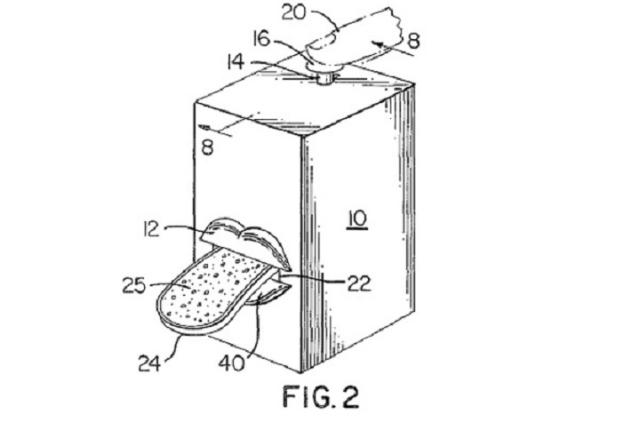 [Speaker Notes: Human inventions vary greatly in their utility…some are a little stranger than others.]
human-centered design
focus on human needs 
usability, adaptability, transparency
assume that humans
will be fickle and creative
and try to get ready for that
[Speaker Notes: Even if we don’t know what’s next, we still believe in human-centered design…

And the challenge is that humans are constantly changing, and constantly creating.]
2. the solutions
many-to-many
[Speaker Notes: Stay focused on the human needs
Stay flexible about how they evolve
Get right with what you’re hearing from the users…

And what we are hearing is a desire for more inputs, more access…like going from the brick-and-mortar of retail stores to the restless, dynamic world wide web…]
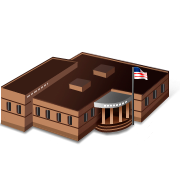 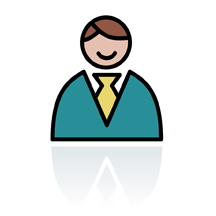 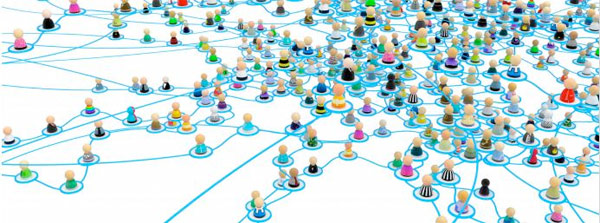 [Speaker Notes: In the next section, I want to paint a picture for you…going from a point-to-point, static understanding of what it means to “go vote”….versus a many-to-many model.]
The next logical step in the technological revolution connecting people anytime, anywhere is to connect inanimate objects.

This is the vision underlying the Internet of things:  anytime, anywhere, by anyone and anything.

- International Telecommunication Union, Geneva, 2005
[Speaker Notes: Today, there is this notion of an internet of things…the devices that are connected are not simply computers, but phones, other devices, smart buildings, and so on…]
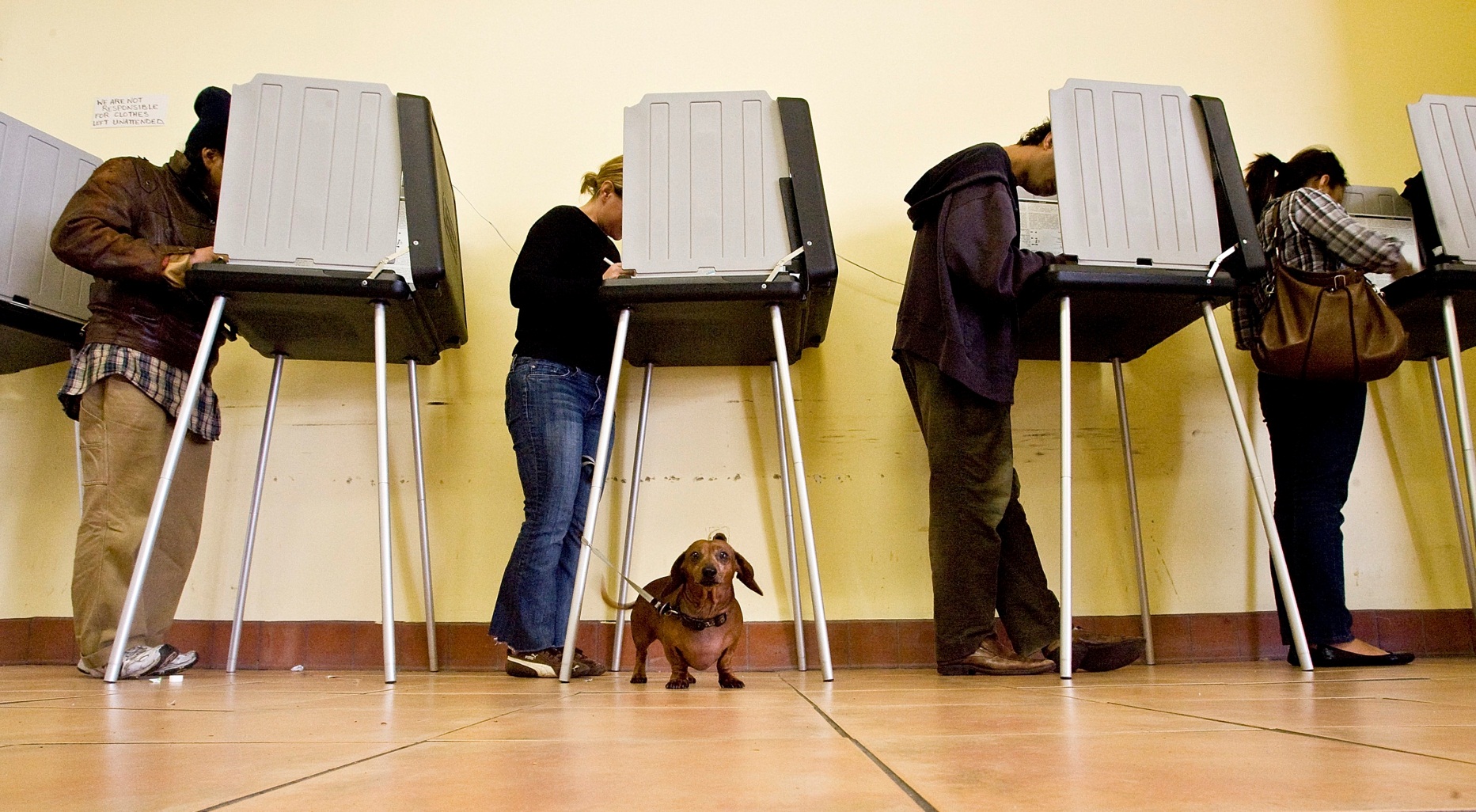 [Speaker Notes: Today, much of the way we think about voting looks like this…]
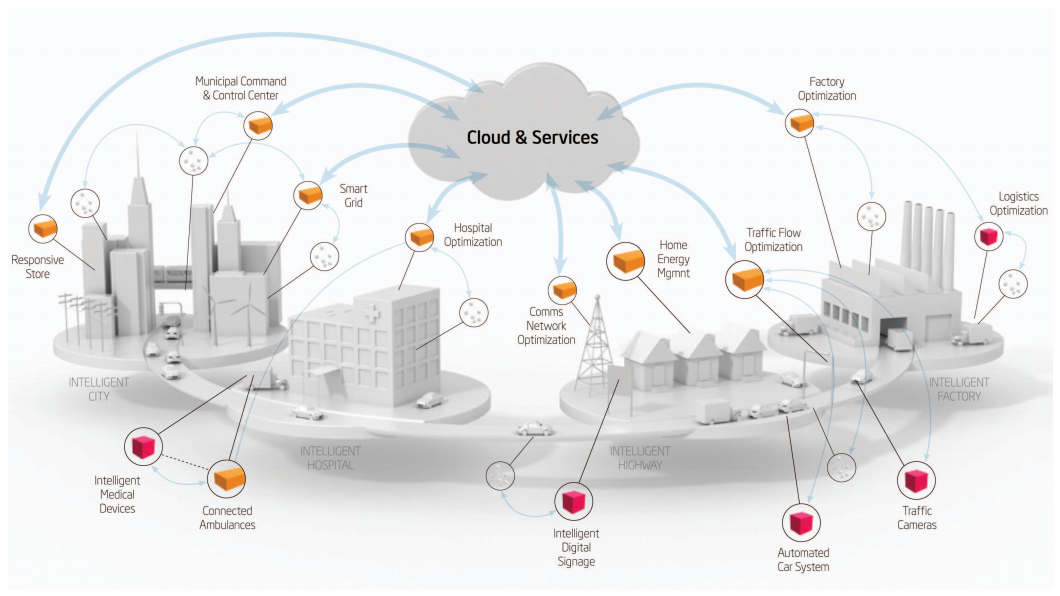 [Speaker Notes: But the fact is that more and more,

the way people think about public services, and voting in particular, looks like this…]
many-to-many
more participation, more devices, more modalities
[Speaker Notes: This is what we see people clamoring for.

All too often in our industry, the discussion is on much smaller, narrow questions…paper vs. DRE; paper trail, or not; by-mail elections; Early Voting

The crowd sourced ideas are much, much bigger…

This is the face of restlessness and creativity.]
Information Technology & Innovation Foundation
Home-based access 
Use home computers to download & mark ballots
Online rating systems for polling places, like “Yelp”
Online voter education profiles  for receipt of VEO materials in different formats
Online polling place accessibility information
Ridesharing to facilitate carpools to voting locations
Barcodes to transfer voting choices
Drive-thru voting
iPad/Tablet voting
Smartphone apps, to enable mobile voting from anywhere in the world
Remote voting options
Portable election “kiosks” in care facilities (e.g., tablets)
Online interactive voters’ guides
Automated deadline reminders via phone, text or email (absentee ballots, Election Day voting)
Use familiar technology to vote (phones, ATMs, televisions)
Online wait times for polling places
Mobile voting vans
Online poll worker training
[Speaker Notes: Information Technology & Innovation Foundation]
usability
adaptability
transparency
access
innovation
openness
[Speaker Notes: What all of these share – and what the PCEA, and many “Government 2.0” initiatives are driving at – is really just another way of stating the central human needs…they all speak to a desire for access, innovation, and openness]
3. the challenges
catching up to the pace of change
[Speaker Notes: Now we need to get our standards, our laws, and our institutions in line with the possibilities]
Getting the standards in line with innovation

Diversity of devices vs. flattening thrust of complex standards

Fewer configurations, or many?


Getting our laws in line with innovation
Laws can either support or restrict new methods of participation
 	
Changing outdated/unusable ballot designs

Voter access (registration, convenience voting, etc.)

Allowing new kinds of technology

Right-sizing the technology
Competing values – access, security, usability, cost, etc.
Recommendations - Technology

Certify what’s necessary – no more, no less.  Enlarge & clarify distinction between “election management“ vs. “voting system.”

Facilitate the use of cost-effective transferable technologies. Allow the incorporation of more commercial-off-the-shelf hardware, in a traceable, safe, cost-effective way, without requiring full re-certification.

Devise procedures for software modifications.  Consider methods to safely and reliably enable incremental changes to be made to certified software applications (i.e. de minimis changes).

Leave design to the technologists.  Aim for standards that do not over-prescribe specific solutions, which can increase cost and complexity; identify problems to be prevented, rather than specific implementations.
[Speaker Notes: At Hart, as much as we are trying to look ahead, the freedom to innovate is still hampered in some significant areas…

And everyone misses out when the standards & the laws are out of step with the pace of change…

If you are a vendor selling uncertified election technology, you are stopping short of all the learning that comes with having to commercialize a full voting system.

And if you are a vendor that is selling a certified voting system, you are likely living with the pains of long technology lifecycles and stifled innovation.]
usability
adaptability
transparency
technology by the many,
for the many
access
innovation
openness
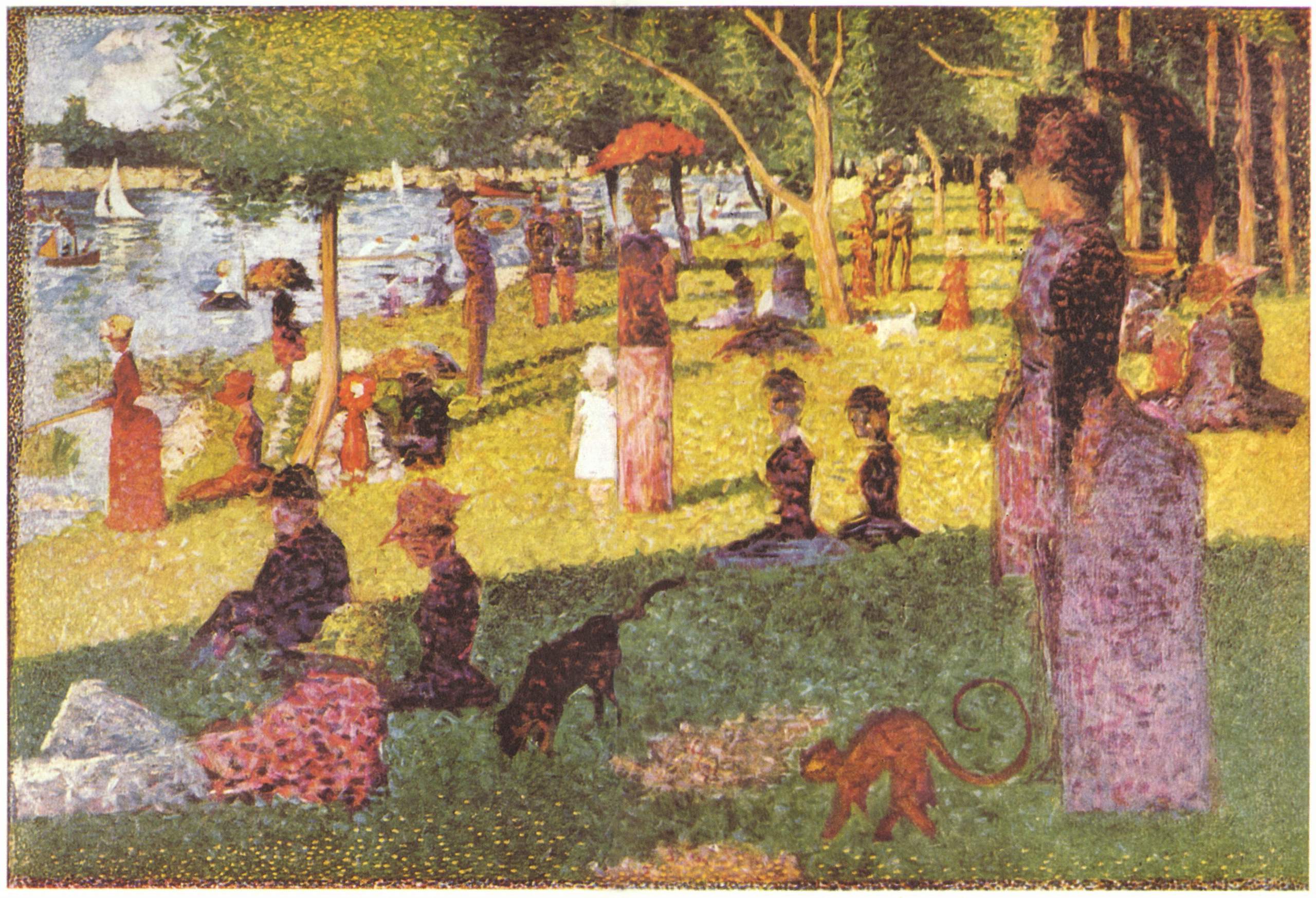 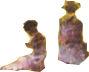 [Speaker Notes: Too often, we’re focusing on small, narrow things…when we really need is a full, rich picture of all the possibilities.]
many is a beautiful thing
thank you
eperez@hartic.com
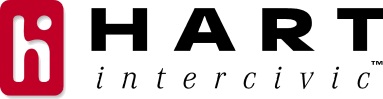